Vladislavské zřízení zemské
Matěj Beneš
Obecná charakteristika
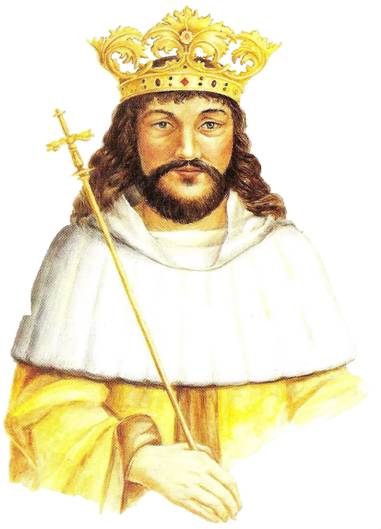 první kodifikace českého zemského práva
11. března 1500
Zemská zřízení království českého
Vladislav II. Jagellonský
autor – Albrecht Rendl z Oušavy
dochovali se nám pouze dva originální výtisky
knihtisk
Zemský zákoník
navržen šlechtou
554 článků
posiluje moc šlechty proti městům, ale i králi
popírá platnost hlasu měst na zemském sněmu
možnost zemského soudu zasahovat do městských práv
platí do roku 1627
Doplňky
Svatováclavská smlouva
Smlouva o ručnicích
Smlouva o hory a kovy
Traktát král. prokurátora Jakuba Menšíka z Menštejna - O mezích, hranicích, soudu a rozepři mezní
Děkuji za pozornost